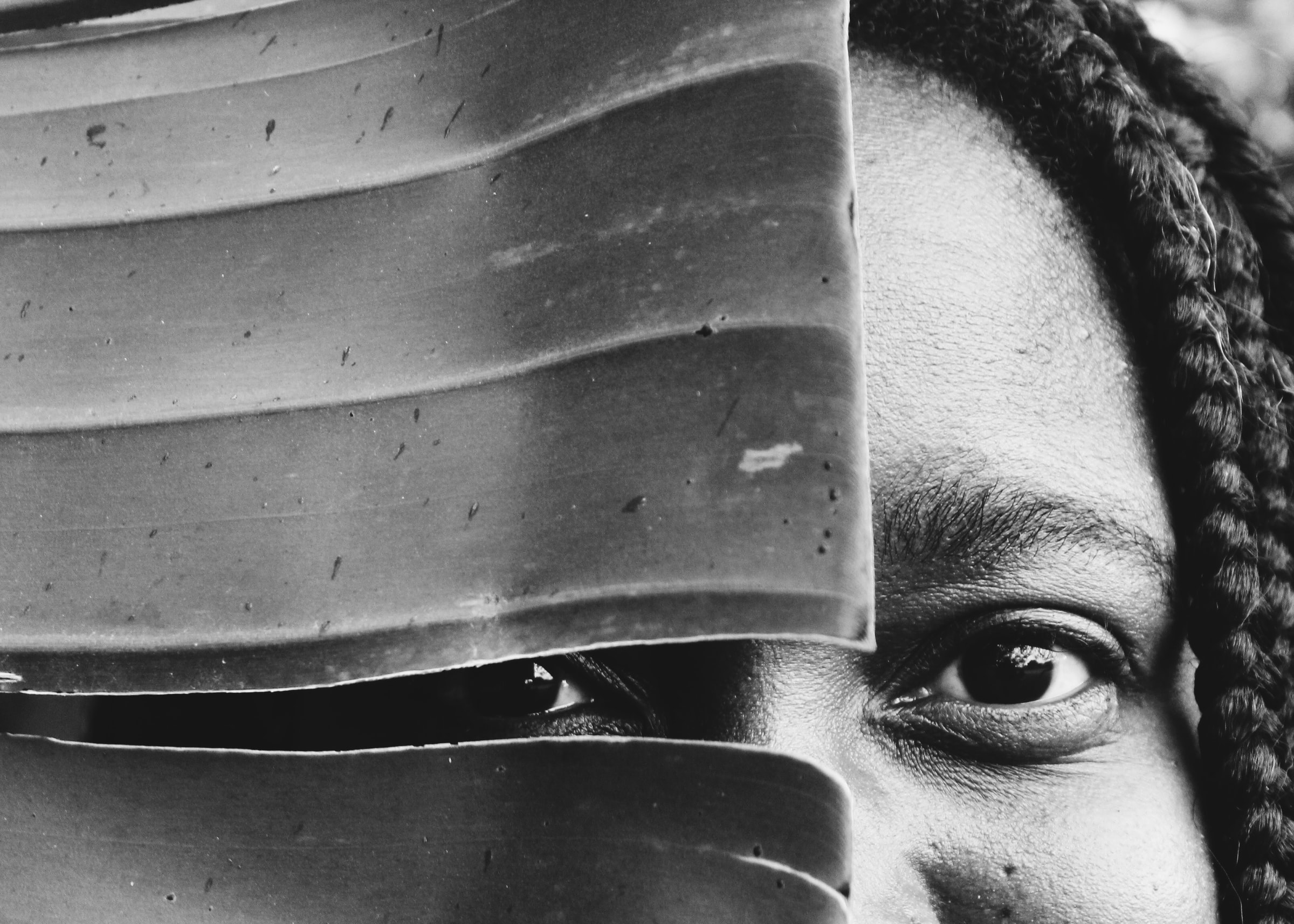 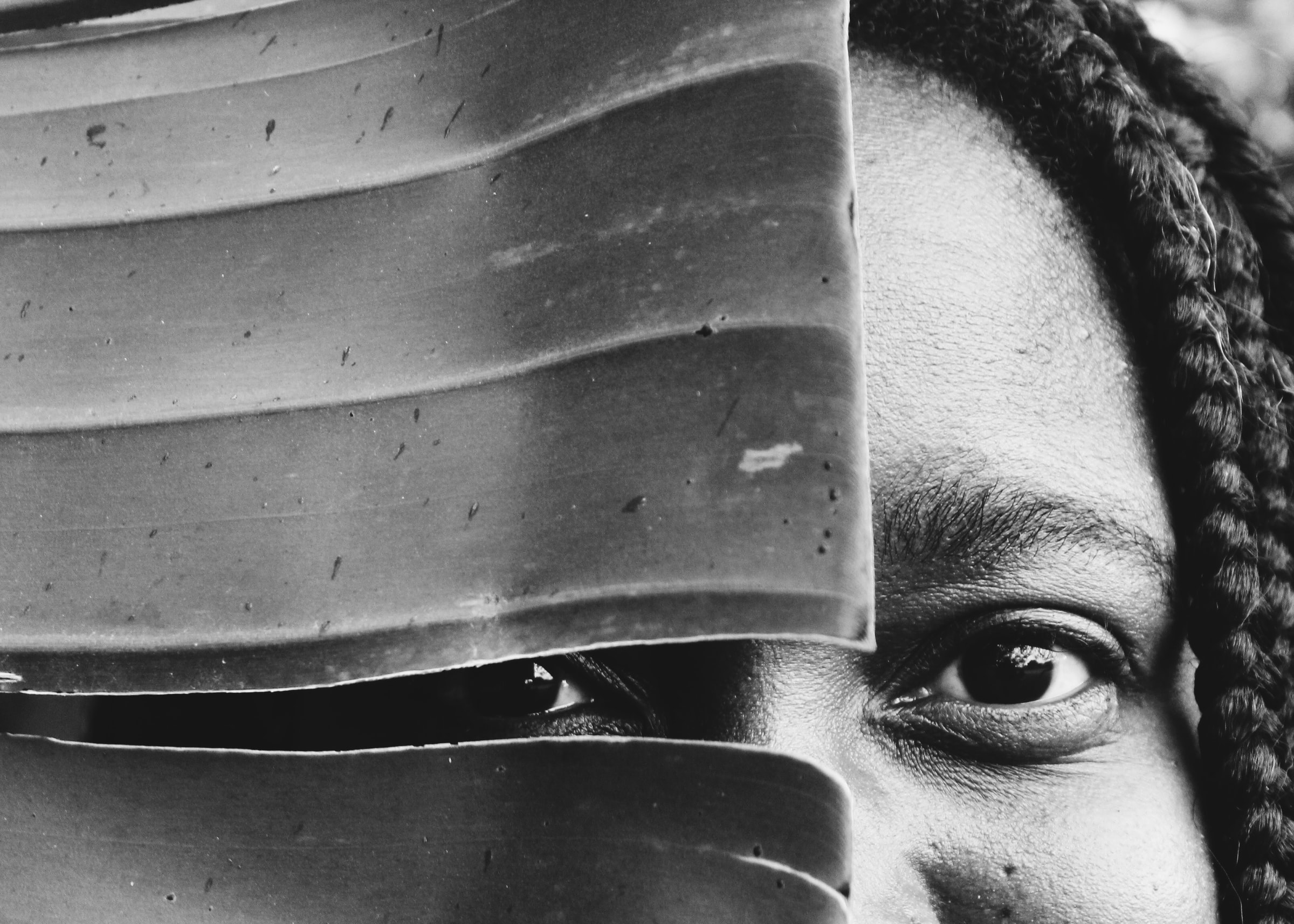 The rights and dignity of victims of sexual exploitation and abuse and sexual harassment
A training module on the meaning and application of a victim-centred approach to sexual exploitation and abuse and sexual harassment
[Speaker Notes: The training module provides a broad framework on the victim-centred approach. The facilitator notes have been prepared to guide facilitators as they present the training content and lead the participant activities. The notes include general background information that may be useful during the delivery of the training and may be read out or paraphrased. Facilitators are encouraged to tailor the delivery of the training module in accordance with the training needs of the participants and their entities. 
 
For more detailed information about the victim-centred approach and the topics that will be addressed in the training, please see the Facilitator Background Notes at www.un.org/victimsrightsfirst. 
 
If you have any questions about preparing for the training, contact ovra@un.org.]
Welcome message from the United Nations Victims’ Rights Advocate, Assistant Secretary-General Najla Nassif Palma
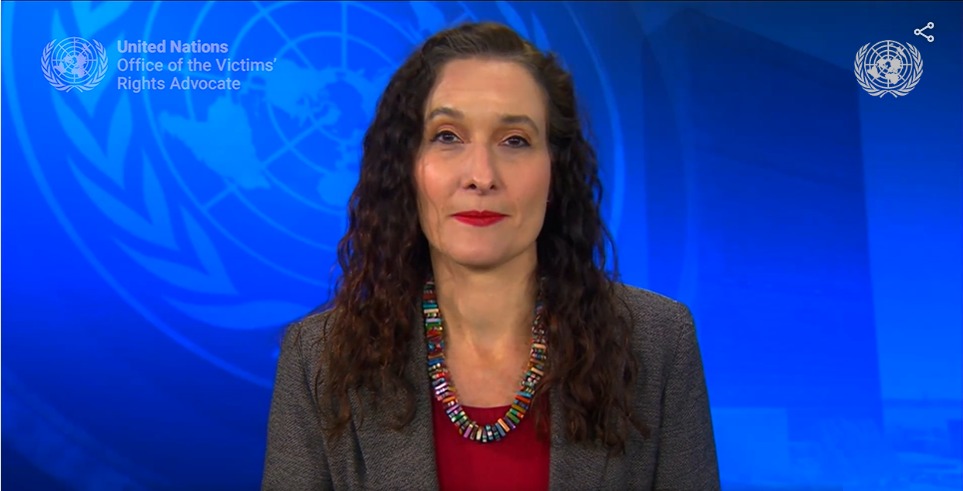 https://www.youtube.com/watch?v=IoLW6pTWXQA&list=PLwoDFQJEq_0YmsZKn6cOopfcm09H_7BfB&index=4
[Speaker Notes: asdlkjasldkjasdlkajsdlaskjdsalkasdlkajslkasdlkasjlaksjdsalk]
“I have the right”
Short film
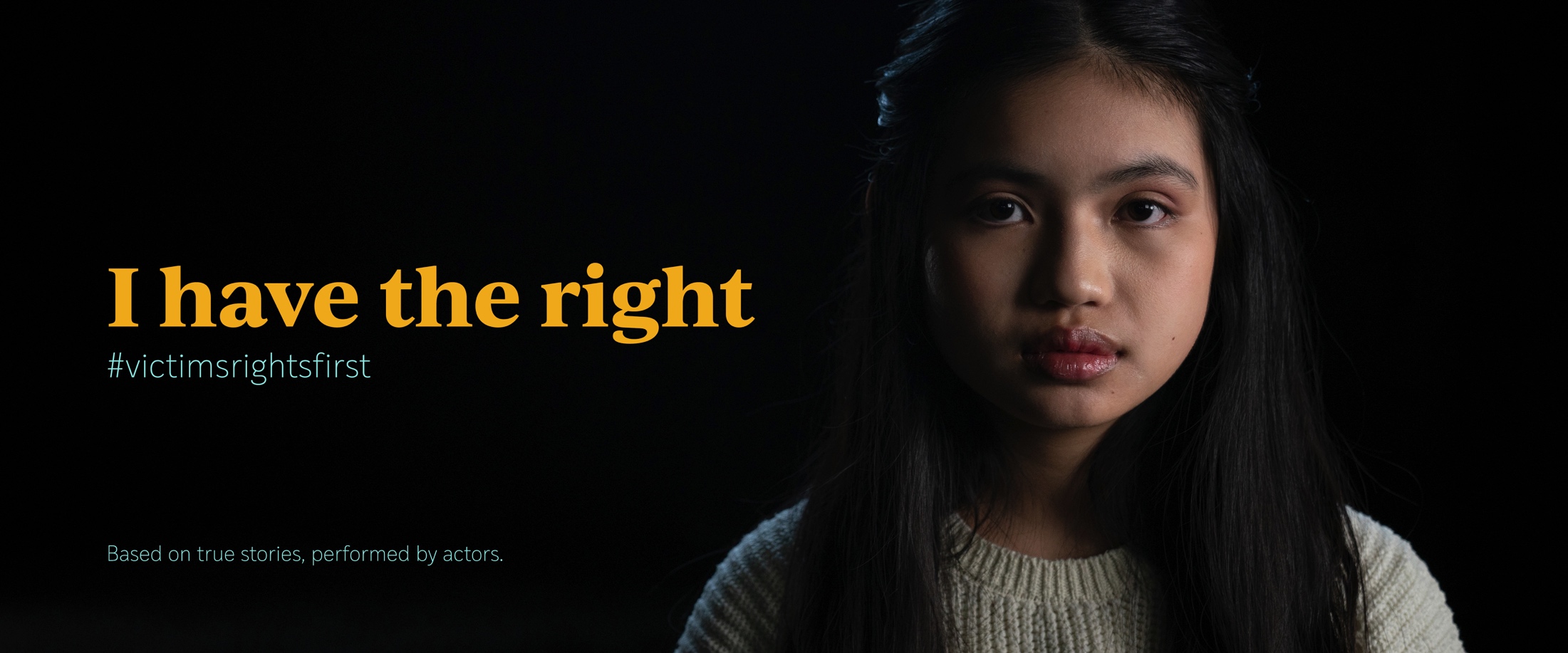 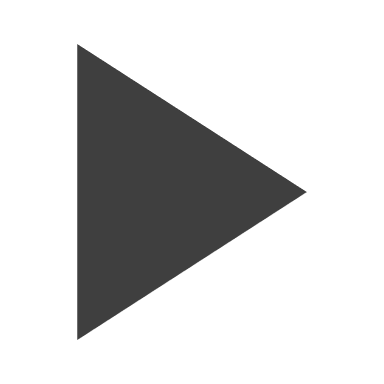 Training overview
Context and objectives
Staff rules, standards, terminology and definitions
Core documents 
The victim-centred approach
Case studies
Reporting channels
Prevention initiatives
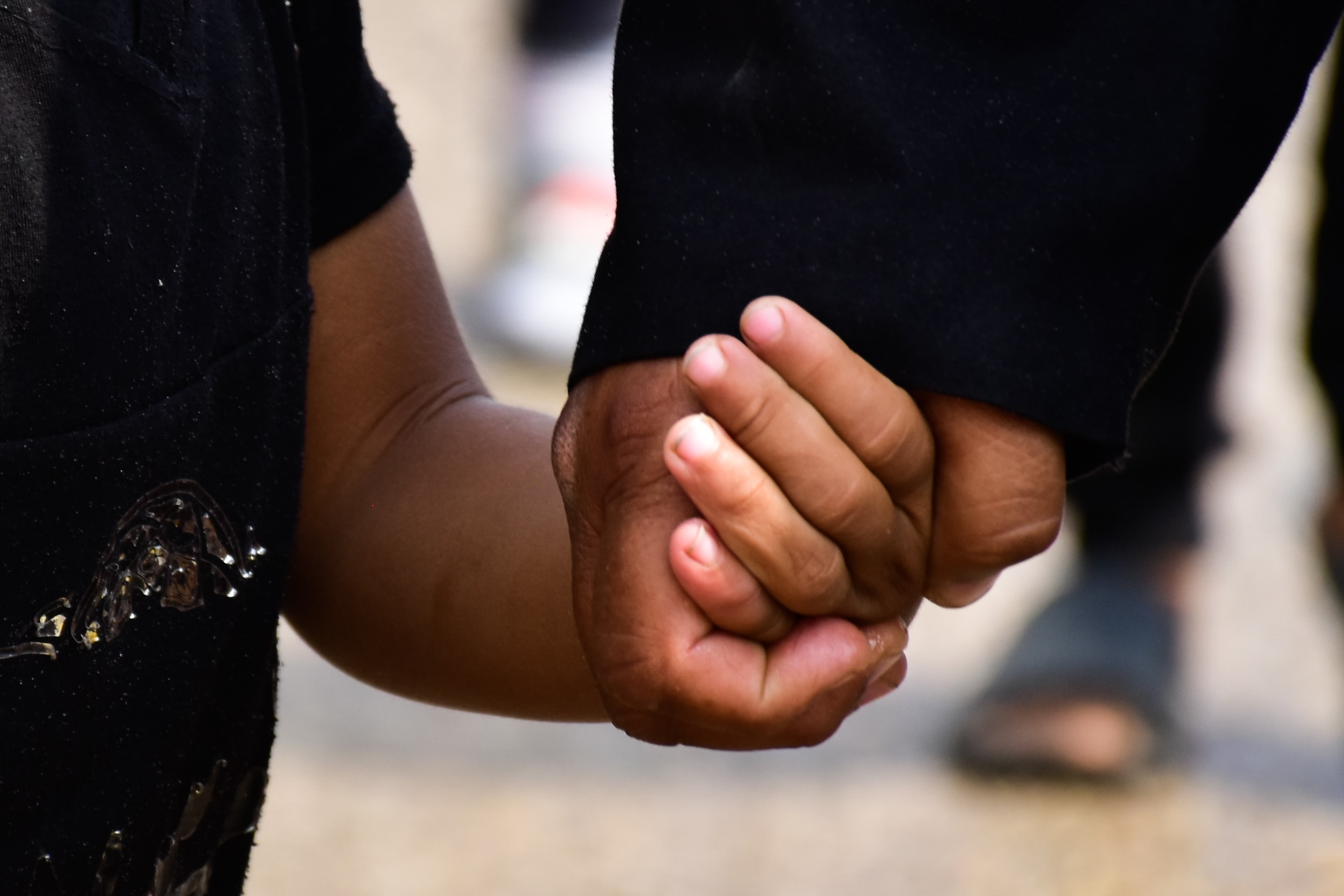 Why there is a need
for this course

Putting the RIGHTS AND
DIGNITY of victims first
Foundations
Sexual exploitation and abuse and sexual harassment
Standards
Staff rules
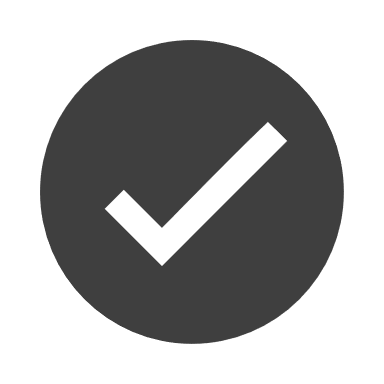 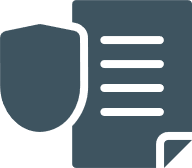 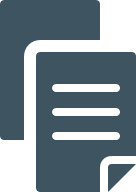 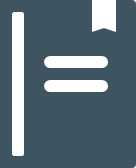 Terminology
Definitions
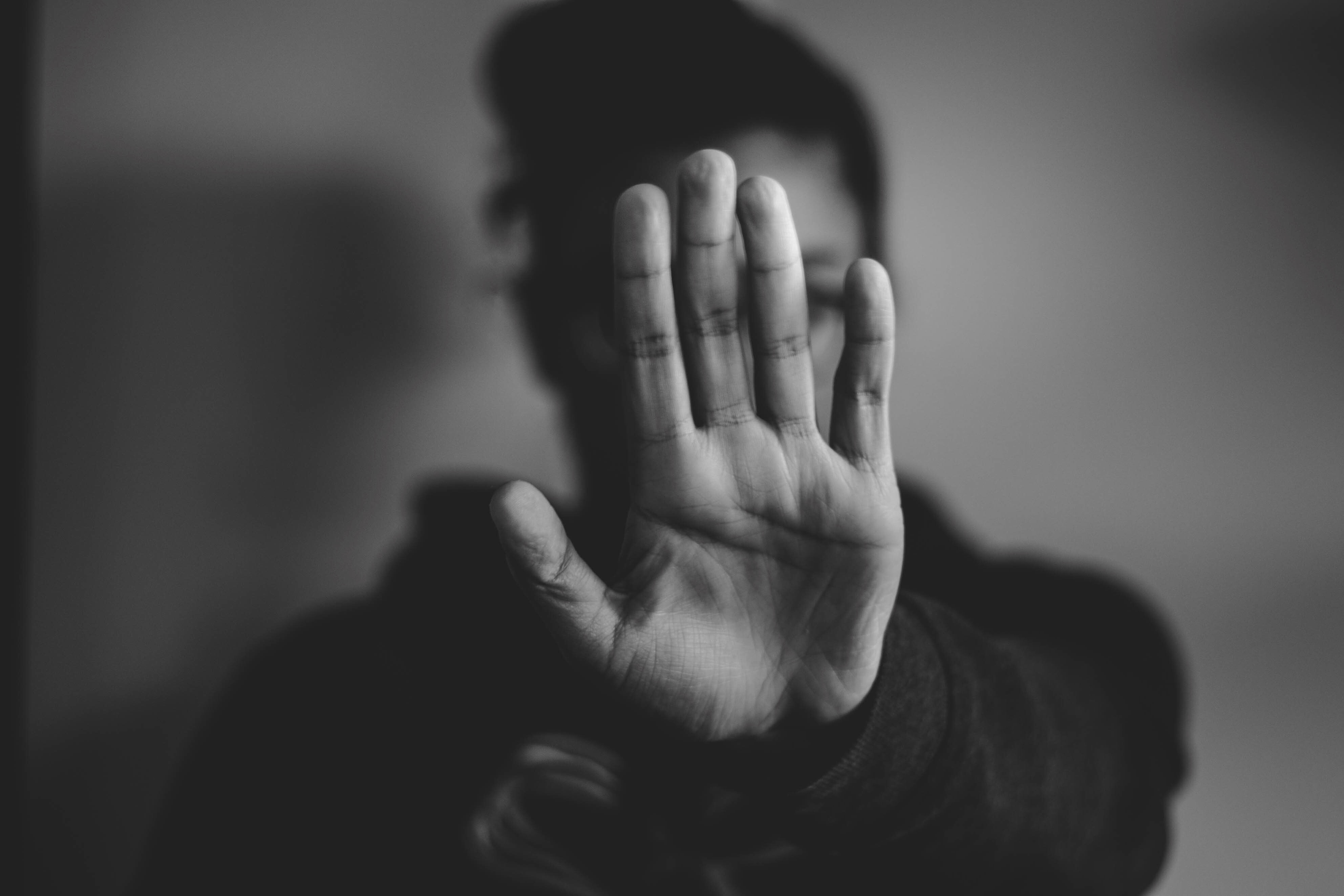 Definitions
Sexual exploitation
Any actual or attempted abuse of a position of vulnerability, differential power or trust for sexual purposes, including, but not limited to, profiting monetarily, socially or politically from the sexual exploitation of another.
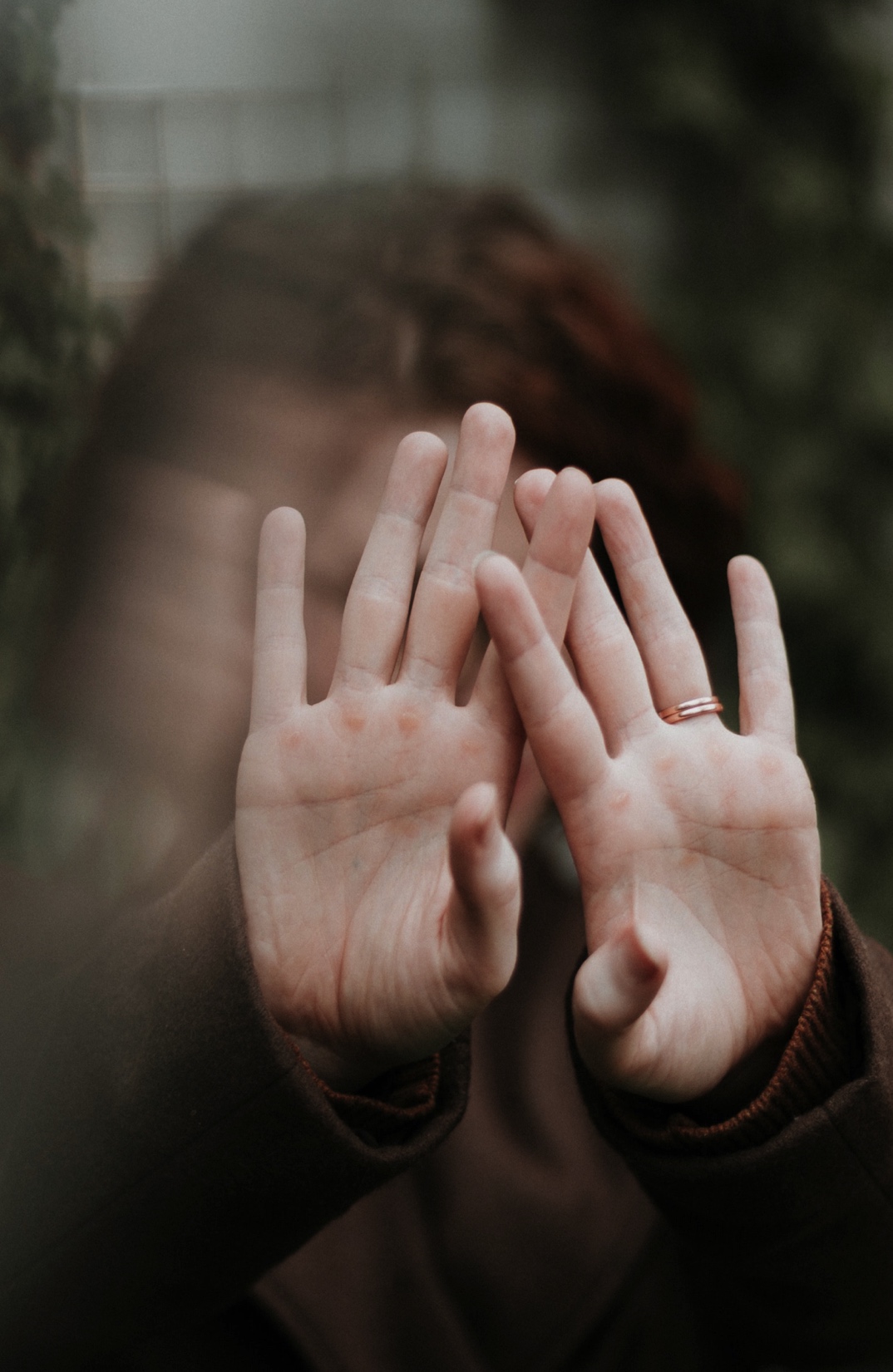 Definitions
Sexual abuse
Actual or threatened physical intrusion of a sexual nature, whether by force or under unequal or coercive conditions.
Definitions
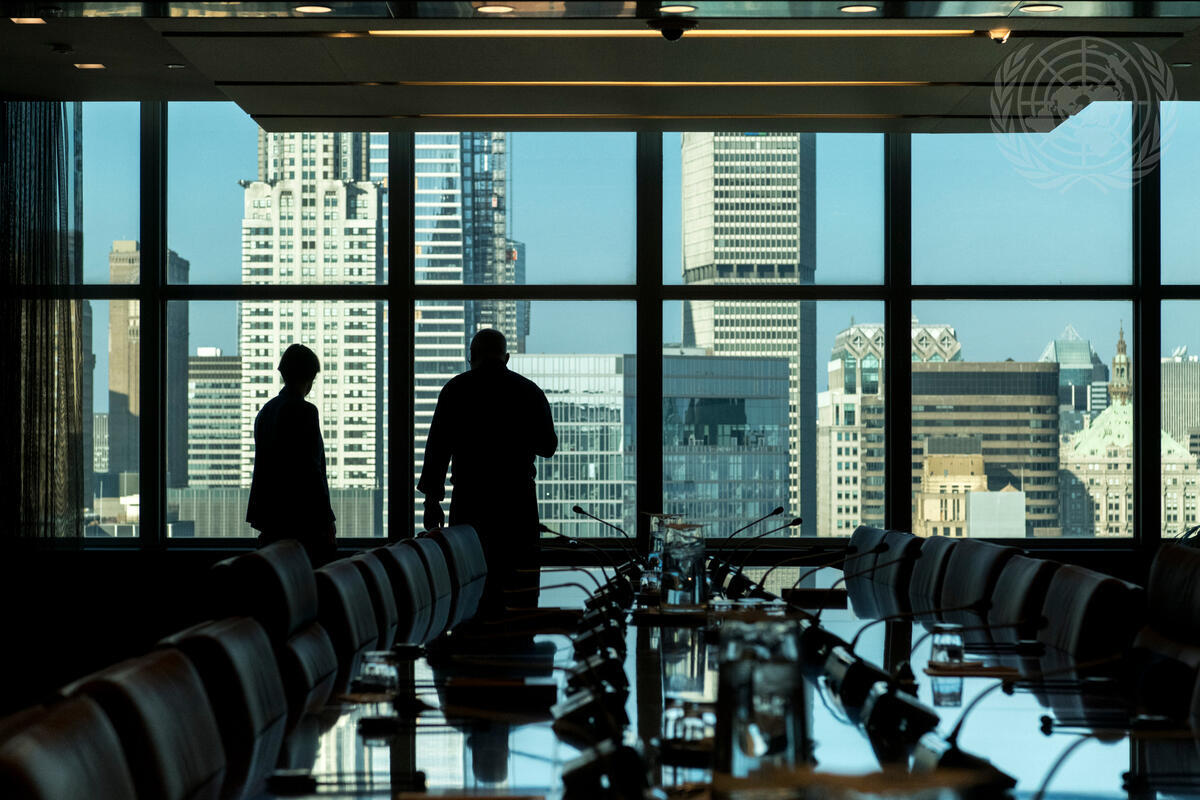 Sexual harassment
Any unwelcome conduct of a sexual nature that might reasonably be expected or be perceived to cause offence or humiliation, when such conduct interferes with work, is made a condition of employment or creates an intimidating, hostile or offensive work environment.
Core documents
United Nations framework related to sexual exploitation and abuse
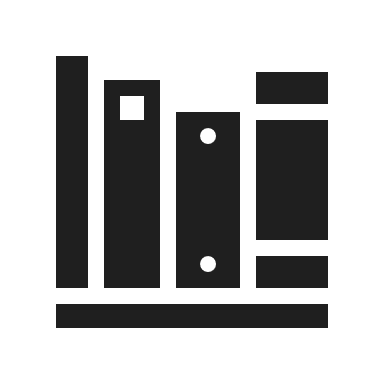 United Nations Policy on Integrating a Human Rights-Based Approach to United Nations Efforts to Prevent and Respond to Sexual Exploitation and Abuse
IASC Six Core Principles Relating to Sexual Exploitation and Abuse
Secretary-General’s Bulletin: Special measures for protection from sexual exploitation and abuse
Victims’ Rights Statement
Entity-specific policies (UNHCR, UNFPA, UNICEF, IOM)
Comprehensive Strategy on Assistance and Support to Victims of Sexual Exploitation and Abuse by United Nations Staff and Related Personnel
United Nations Protocol on the Provision of Assistance to Victims of Sexual Exploitation and Abuse
Core documents
United Nations framework related to sexual harassment
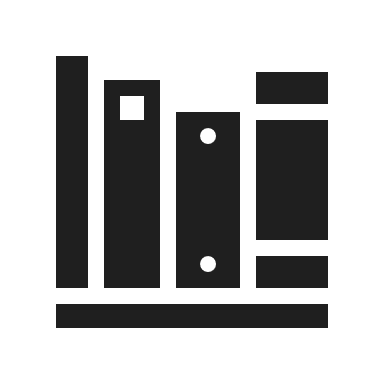 Chief Executives Board Task Force on Sexual Harassment: Advancing a Common Understanding of a Victim-Centred Approach to Sexual Harassment
Secretary-General’s Bulletin: Addressing discrimination, harassment, including sexual harassment, and abuse of authority
UN System Model Policy on Sexual Harassment
Entity-specific policies (UNHCR, UNFPA, UNICEF, IOM)
Chief Executives Board Task Force on Sexual Harassment Investigators’ Manual: Investigation of Sexual Harassment Complaints
The victim-centred approach
Inter-Agency Standing Committee Six Core Principles
Any sexual relationship between those providing humanitarian assistance and protection and a person benefitting from such humanitarian assistance and protection that involves improper use of rank or position is prohibited. Such relationships undermine the credibility and integrity of humanitarian aid work.
Sexual exploitation and abuse by humanitarian workers constitute acts of gross misconduct and are therefore grounds for termination of employment.
Where a humanitarian worker develops concerns or suspicions regarding sexual abuse or exploitation by a fellow worker, whether in the same agency or not, he or she must report such concerns via established agency reporting mechanisms.
Sexual activity with children (persons under the age of 18) is prohibited regardless of the age of majority or age of consent locally. Mistaken belief regarding the age of a child is not a defence.
Humanitarian workers are obliged to create and maintain an environment which prevents sexual exploitation and abuse and promotes the implementation of their code of conduct. Managers at all levels have particular responsibilities to support and develop systems which maintain this environment.
Exchange of money, employment, goods, or services for sex, including sexual favours or other forms of humiliating, degrading or exploitative behaviour is prohibited. This includes exchange of assistance that is due to beneficiaries.
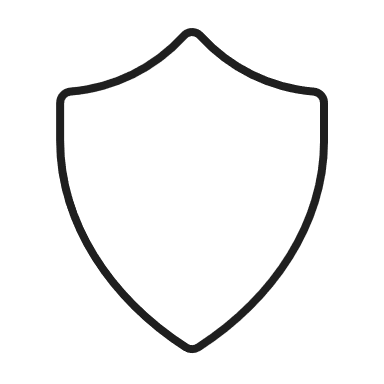 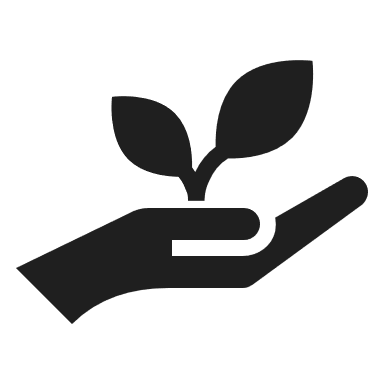 The victim-centred approach
Victims have the right:
To be treated with respect
To be heard
To be protected
To get information
To receive assistance and support
To justice and accountability
To a remedy
To decide how involved to be
To complain
To privacy and confidentiality
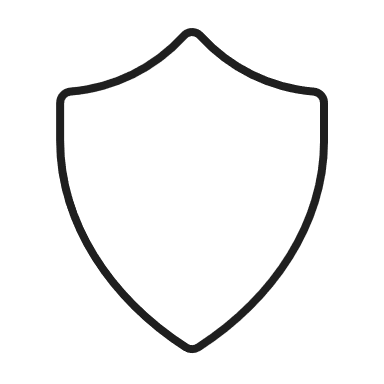 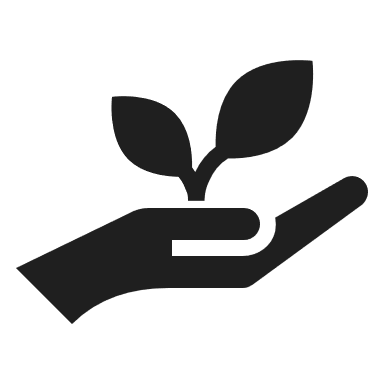 The victim-centred approach
Guiding principles
Respect
Informed consent
Coordinated and holistic victim-centred support and assistance
Non-discrimination
Safety and do-no-harm
Prevention
Confidentiality
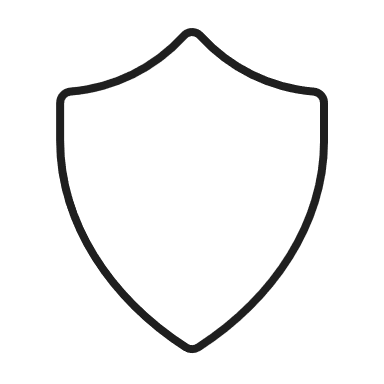 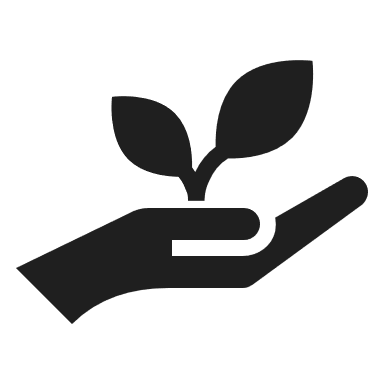 Commitment across the United Nations system
Videotaped statements from United Nations leaders about the victim-centred approach
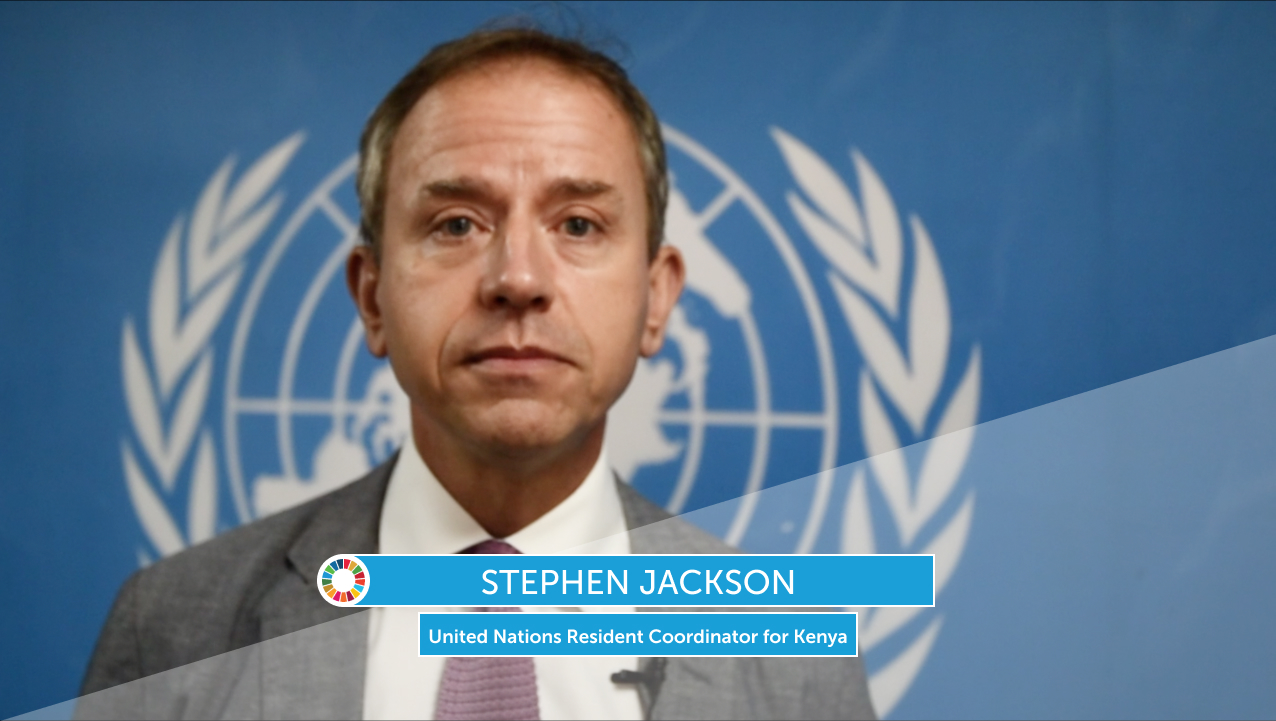 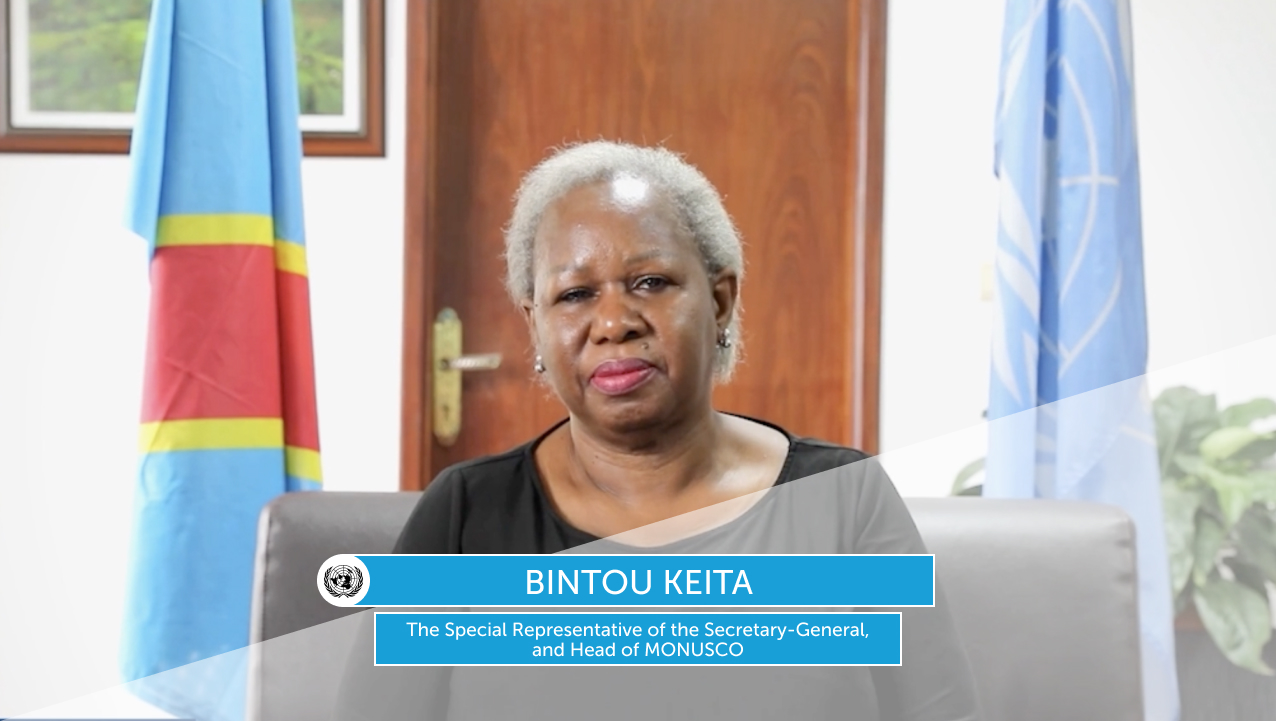 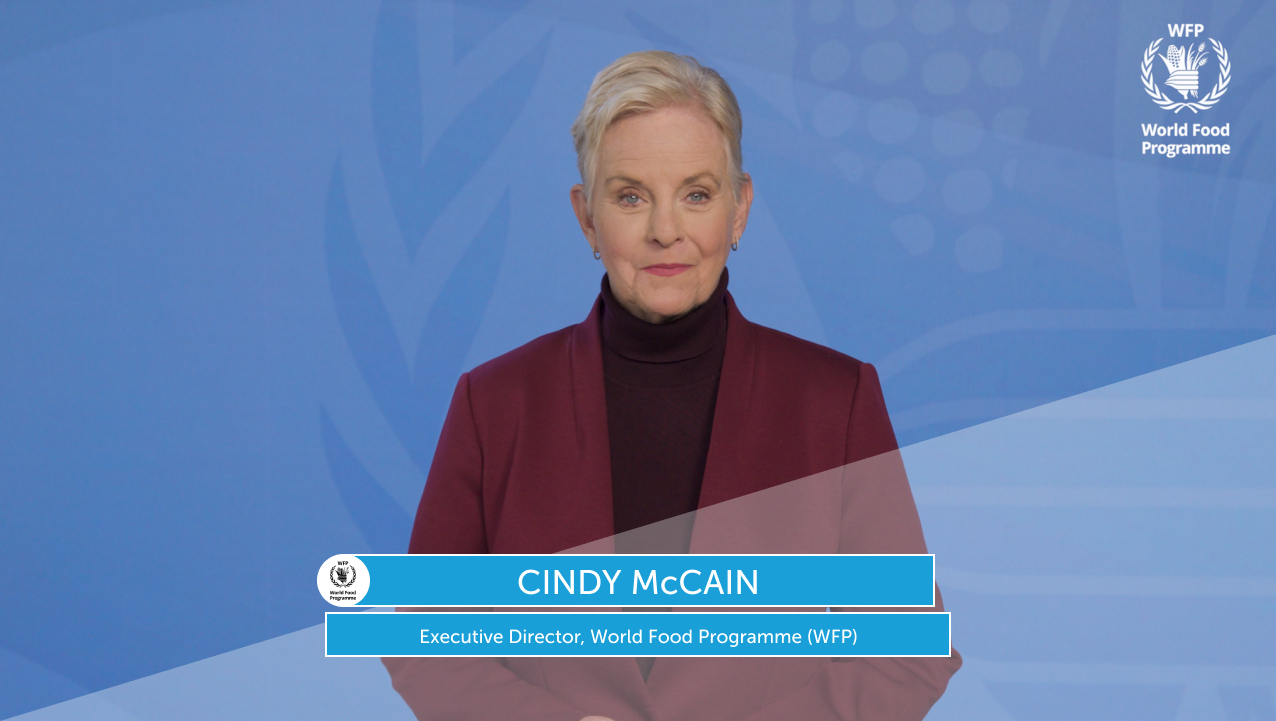 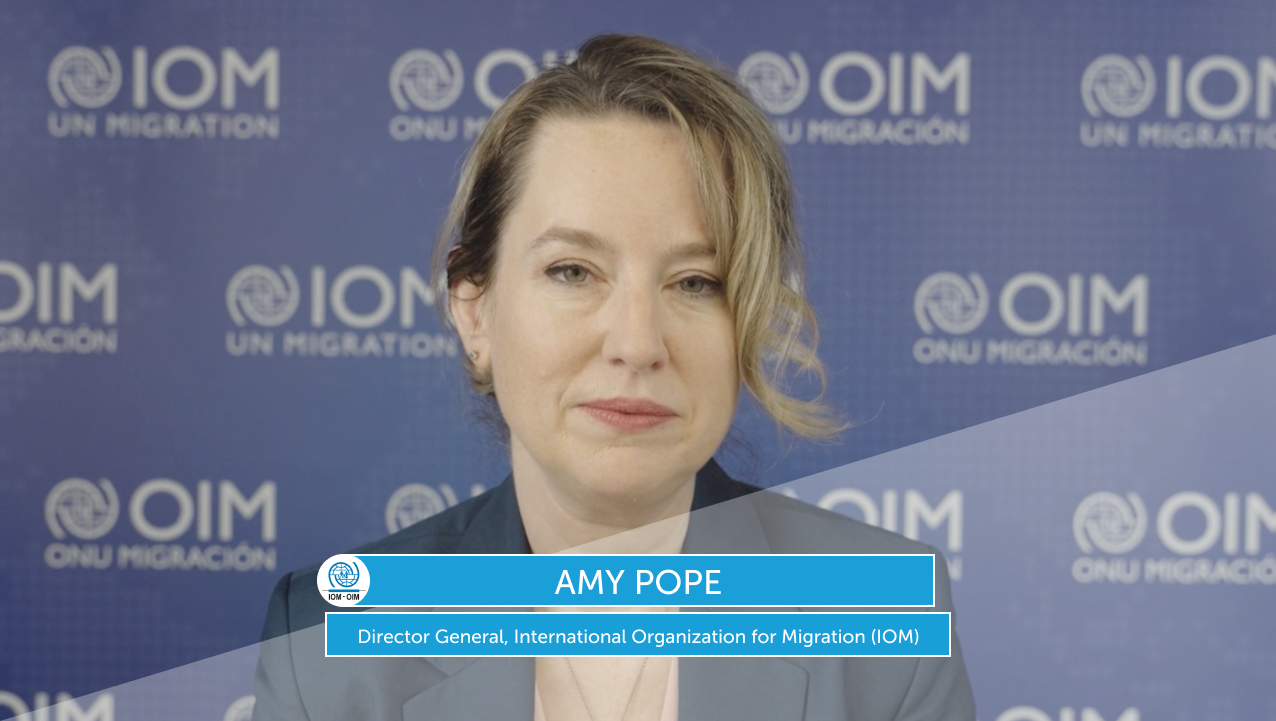 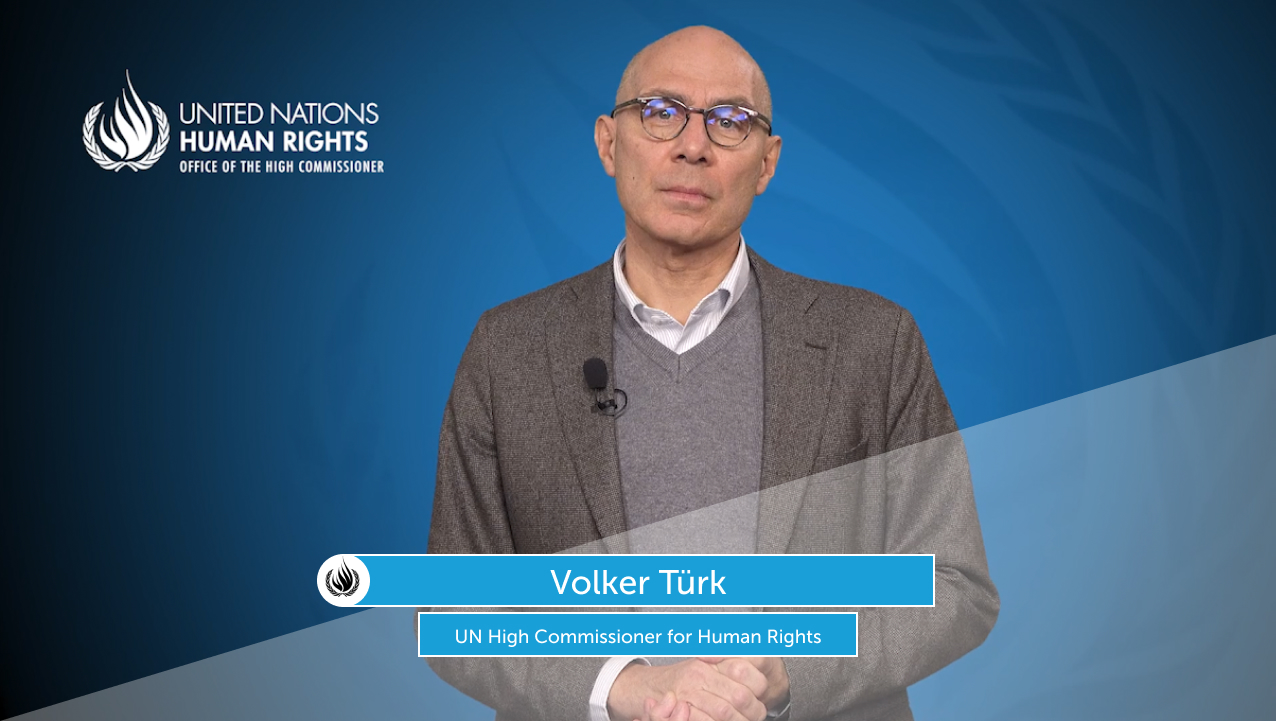 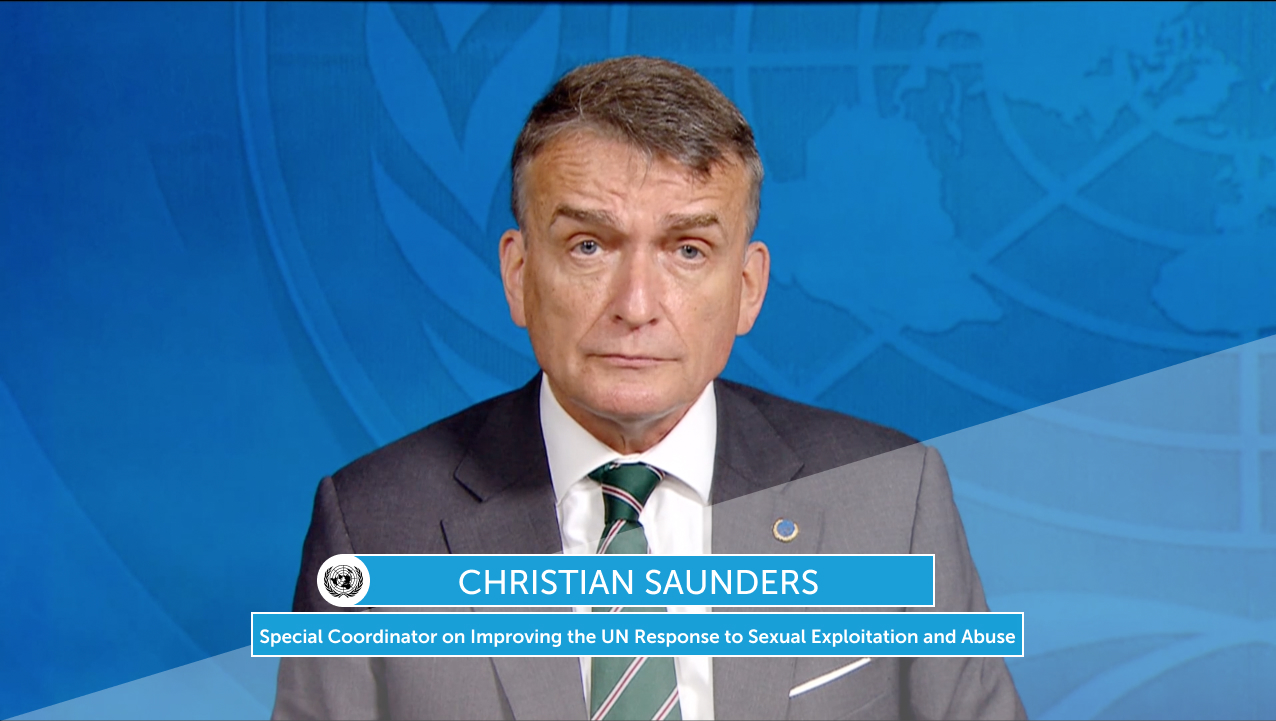 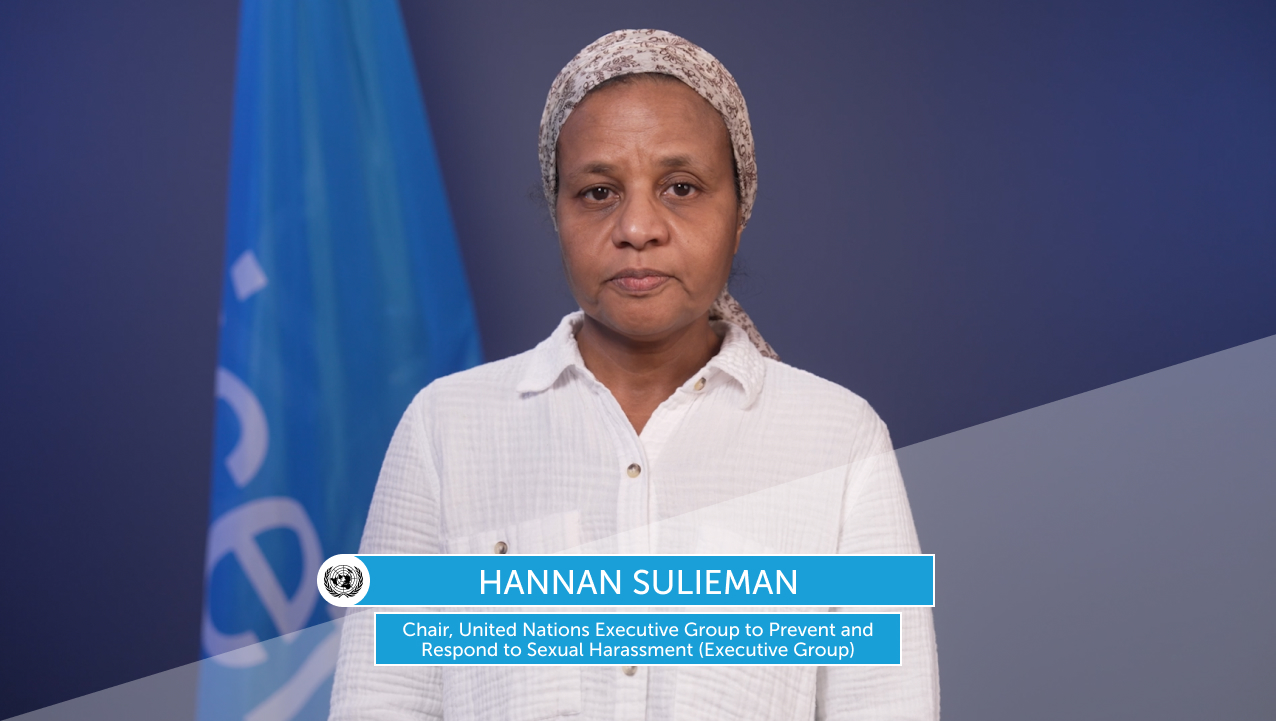 Applying the victim-centred approach
Case studies
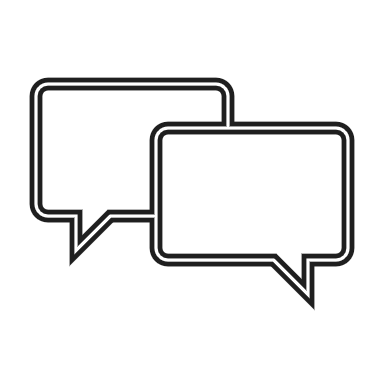 Explore case studies of victims of sexual exploitation and abuse 
	and sexual harassment. 

Identify what could and/or should have been done to put the
	rights of the victim first.
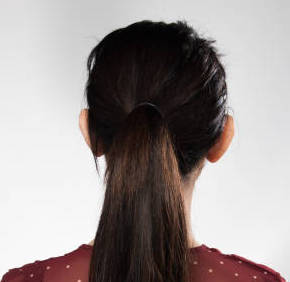 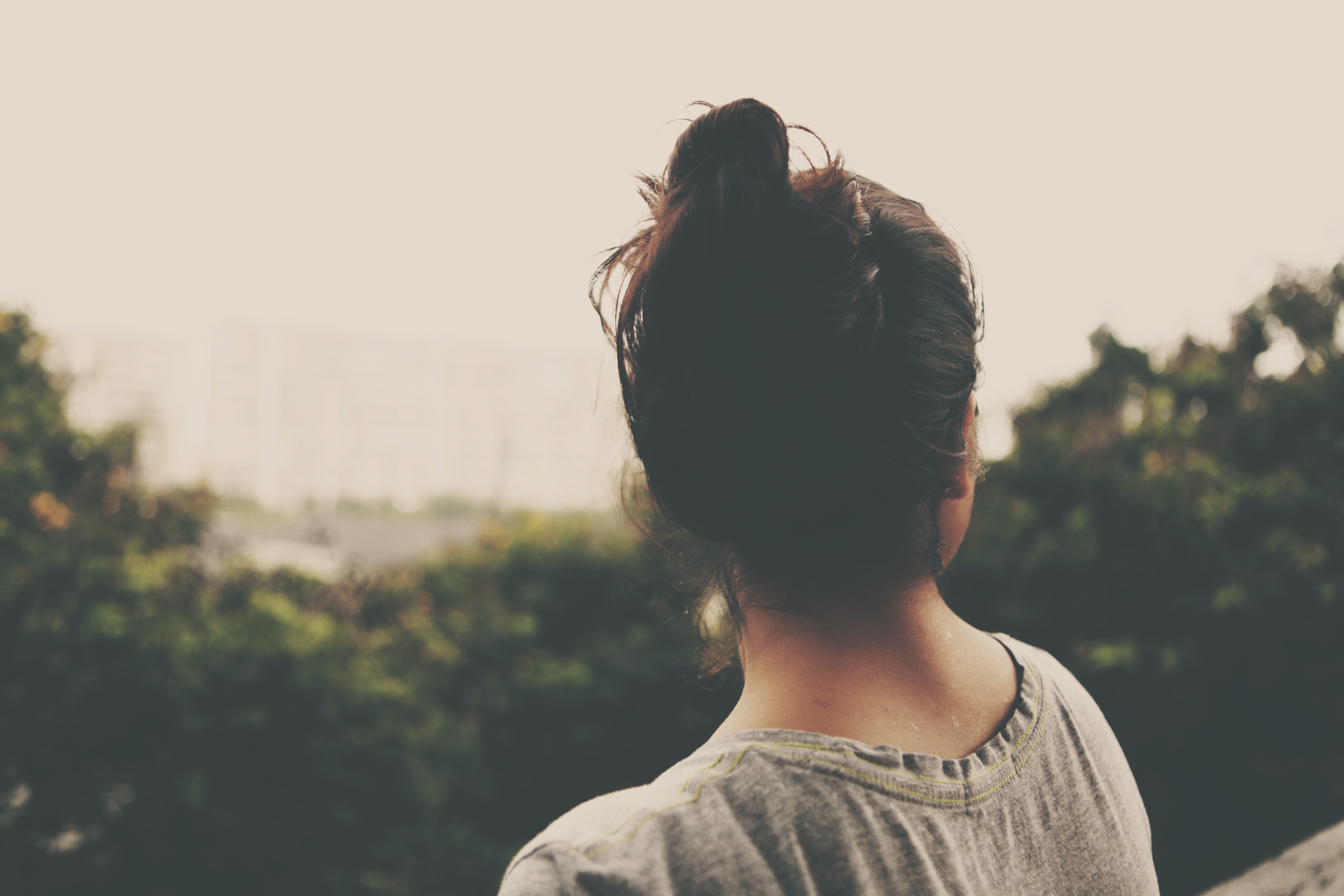 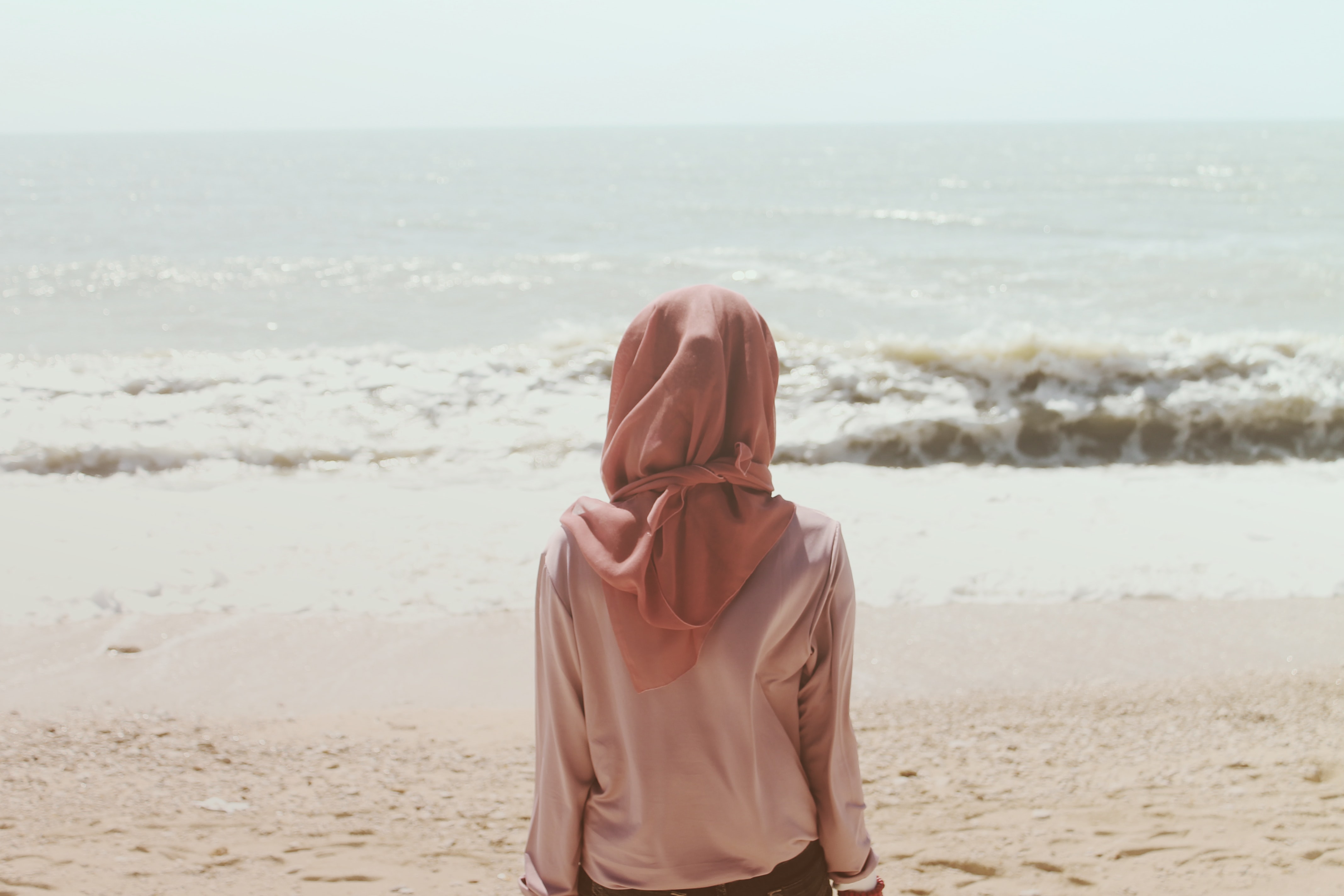 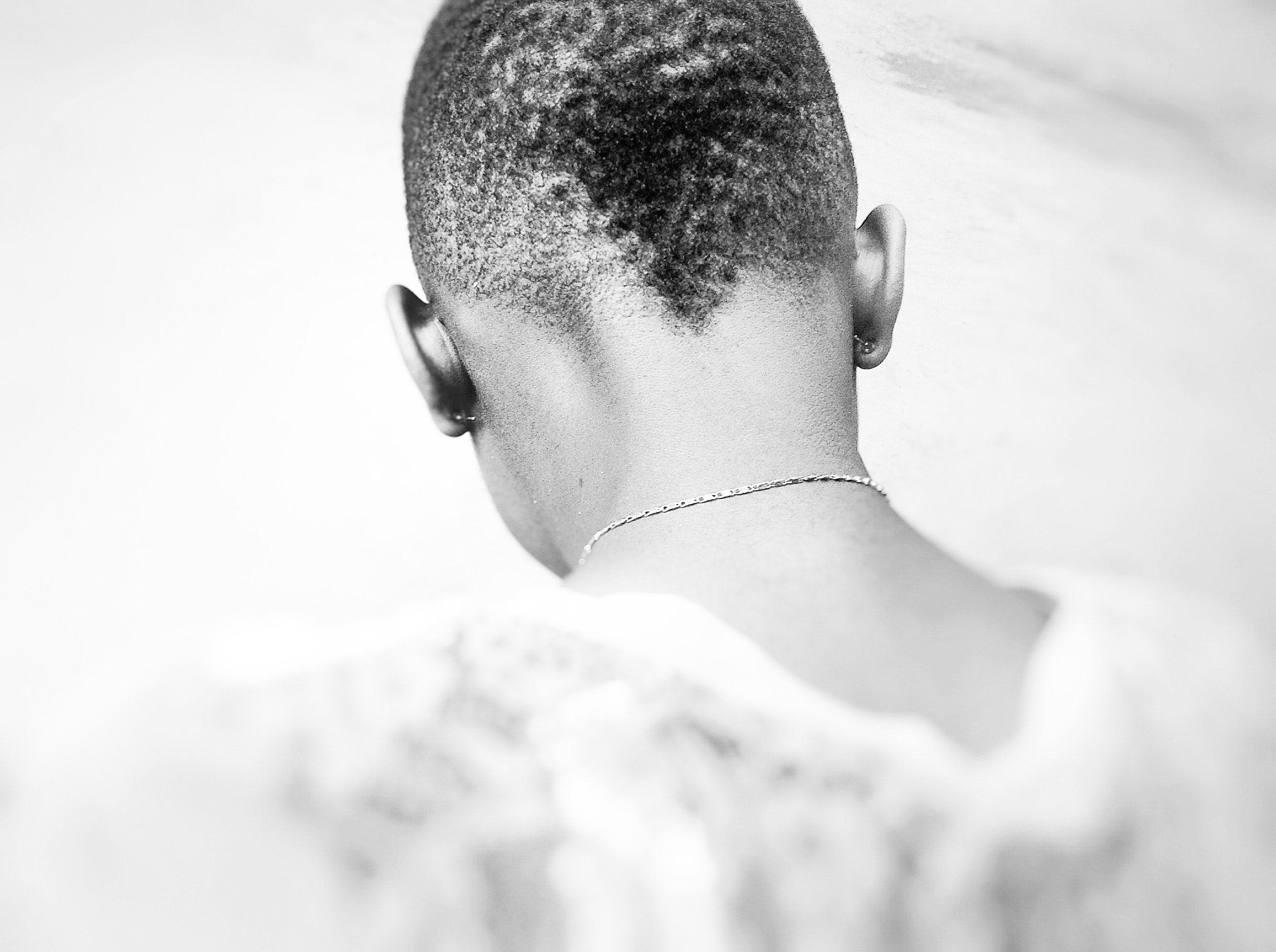 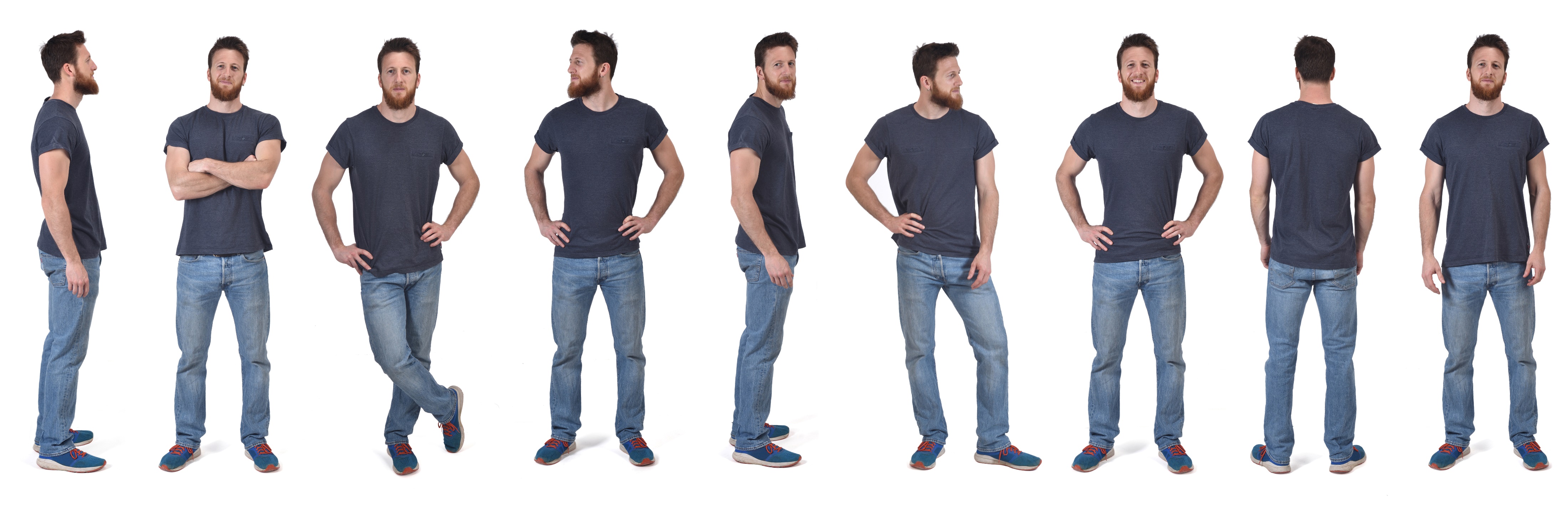 Sarita
Sam
Eloise
Amelia
Farah
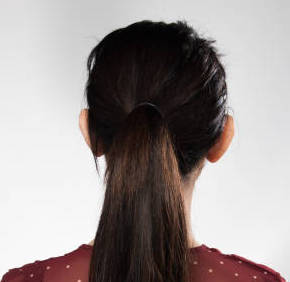 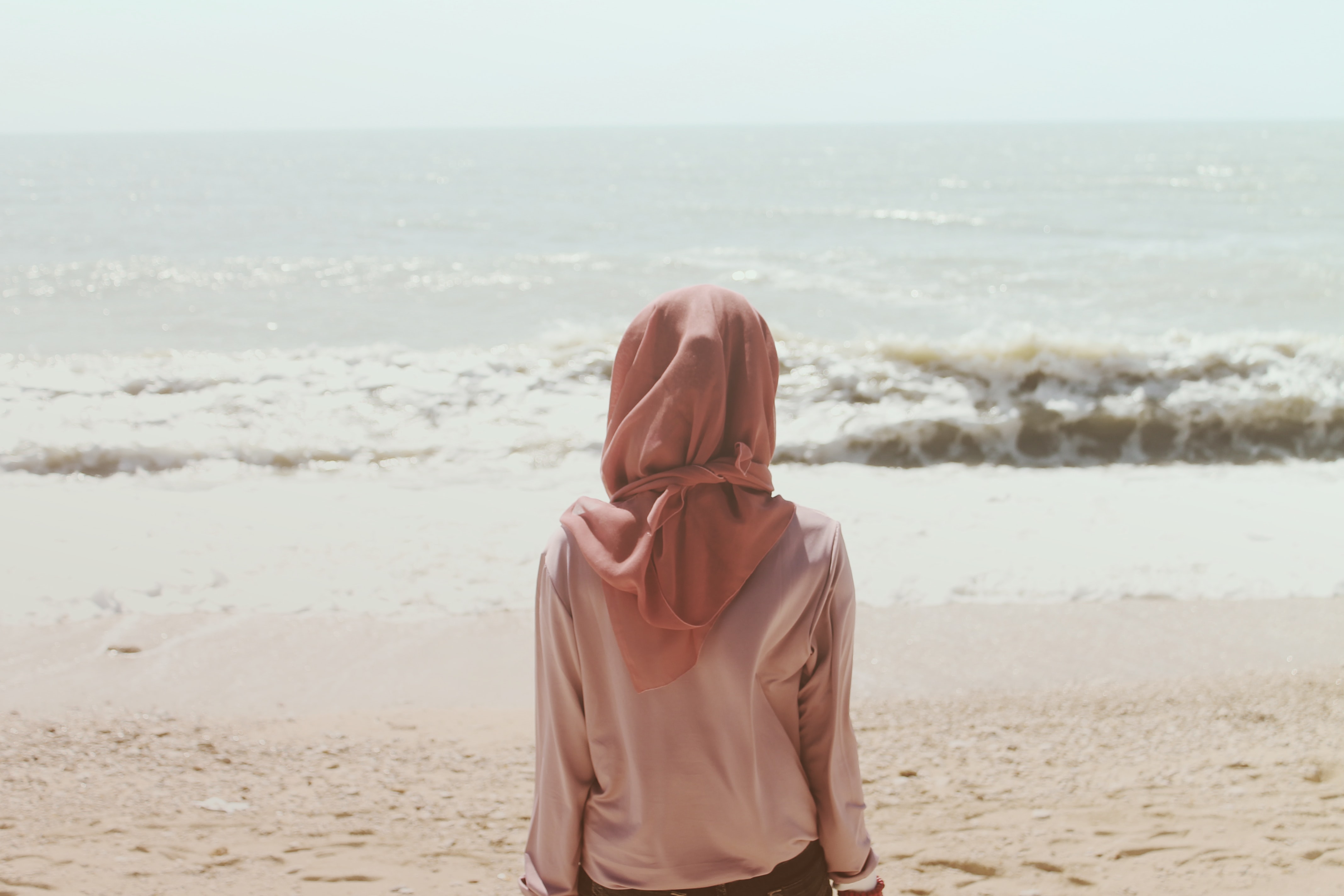 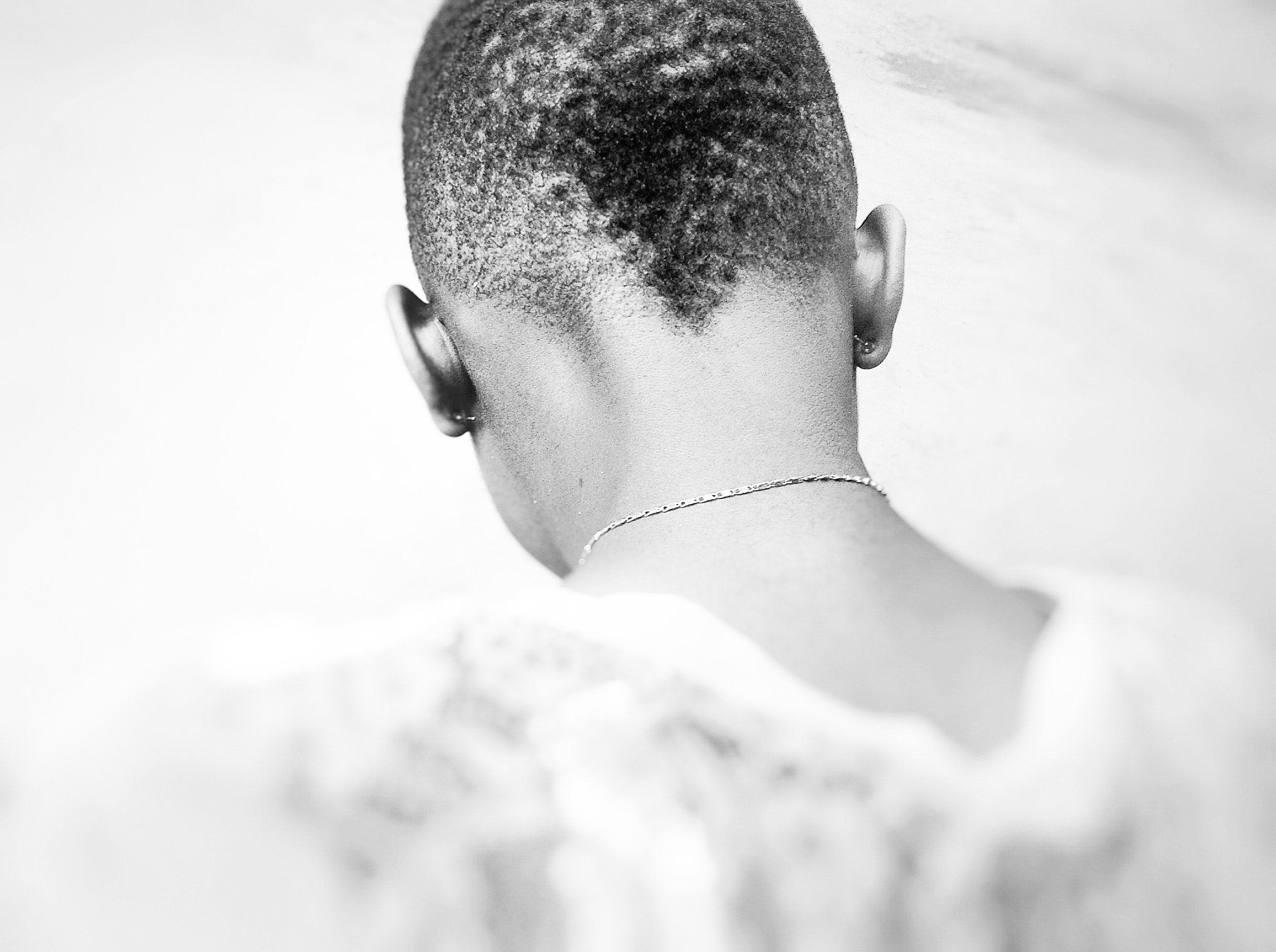 Sarita’s, Eloise’s and Amelia’s rights
Sexual exploitation and abuse case studies debrief
Sarita
Eloise
Amelia
To be treated with respect
To be heard
To be protected
To get information
To receive assistance and support
To justice and accountability
To a remedy
To decide how involved to be
To complain
To privacy and confidentiality
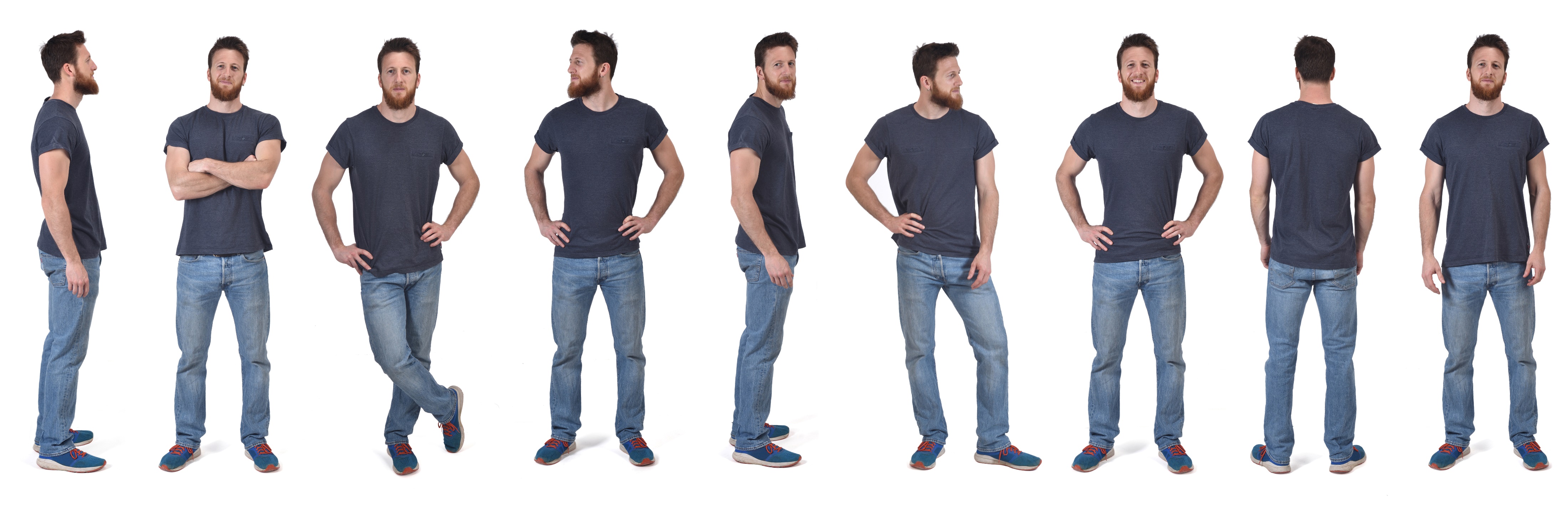 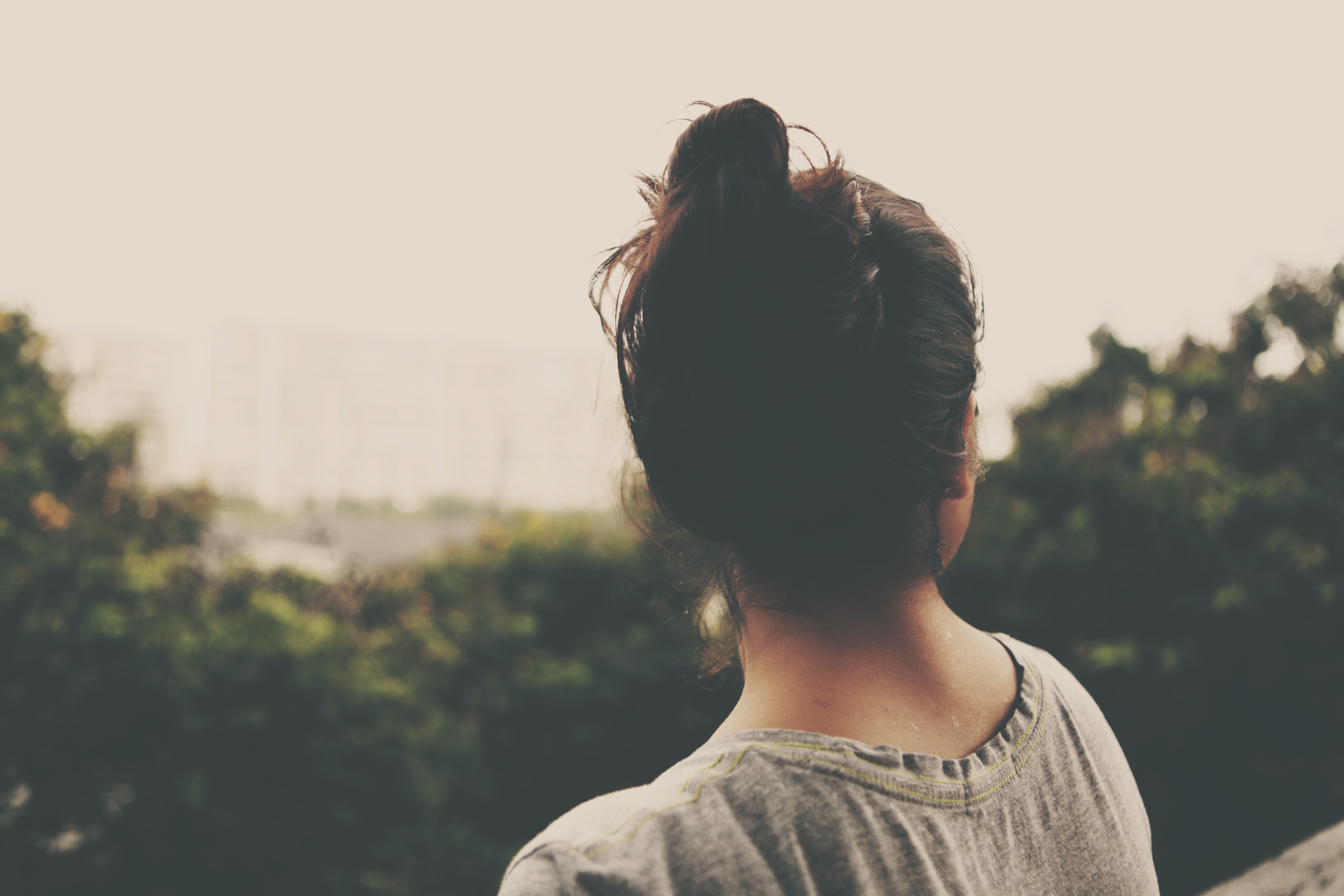 Farah’s and Sam’s rights
Sexual harassment case studies debrief
Farah
Sam
To be treated with respect
To be heard
To be protected
To get information
To receive assistance and support
To justice and accountability
To a remedy
To decide how involved to be
To complain
To privacy and confidentiality
Sexual exploitation and abuse reporting channels
United Nations resources
Reporting sexual misconduct in United Nations field missions
OIOS (Office of Internal Oversight Services)
https://conduct.unmissions.org/report-now
Web page and web-based reporting form

https://oios.un.org/report-wrongdoing
“How to report” web page
       (links to entity-specific reporting pathways)
https://www.un.org/preventing-sexual-exploitation-and-abuse/content/how-report
Each person who is working under the United Nations flag is obligated to report suspected, rumoured or disclosed allegations of sexual exploitation and abuse.
Sexual harassment reporting channels
United Nations resources
Ombudsperson and Mediation Services
OIOS (Office of Internal Oversight Services)
Dedicated offices within the Secretariat, Agencies, Funds and Programmes
Web page and web-based reporting form

https://oios.un.org/report-wrongdoing
UN Speak Up Helpline
Staff Counsellor
scohq@un.org
Practical guidance about protection, support
and reporting
speakup@un.org
Act and speak up when you witness behaviour you think is inappropriate.
Bystander intervention
Taking action against sexual harassment
You can play an important role in stopping inappropriate behaviour and creating and maintaining a healthy work environment.
The 5Ds of bystander intervention

Detect: Learn to identify forms of sexual harassment

Direct: Directly intervene to stop the behaviour

Distract: Cause a distraction to interrupt the behaviour

Delegate: Contact the appropriate office or support services for guidance

Discuss: Follow-up with the affected person after the incident(s)
Act and speak up when you witness behaviour you think is inappropriate.
Prevention initiatives
ClearCheck
Centralized database
Misconduct Disclosure Scheme
Bilateral sharing of misconduct data
Entity-specific strategies
Informed by the
victim-centred approach
Commitment to act
Looking ahead
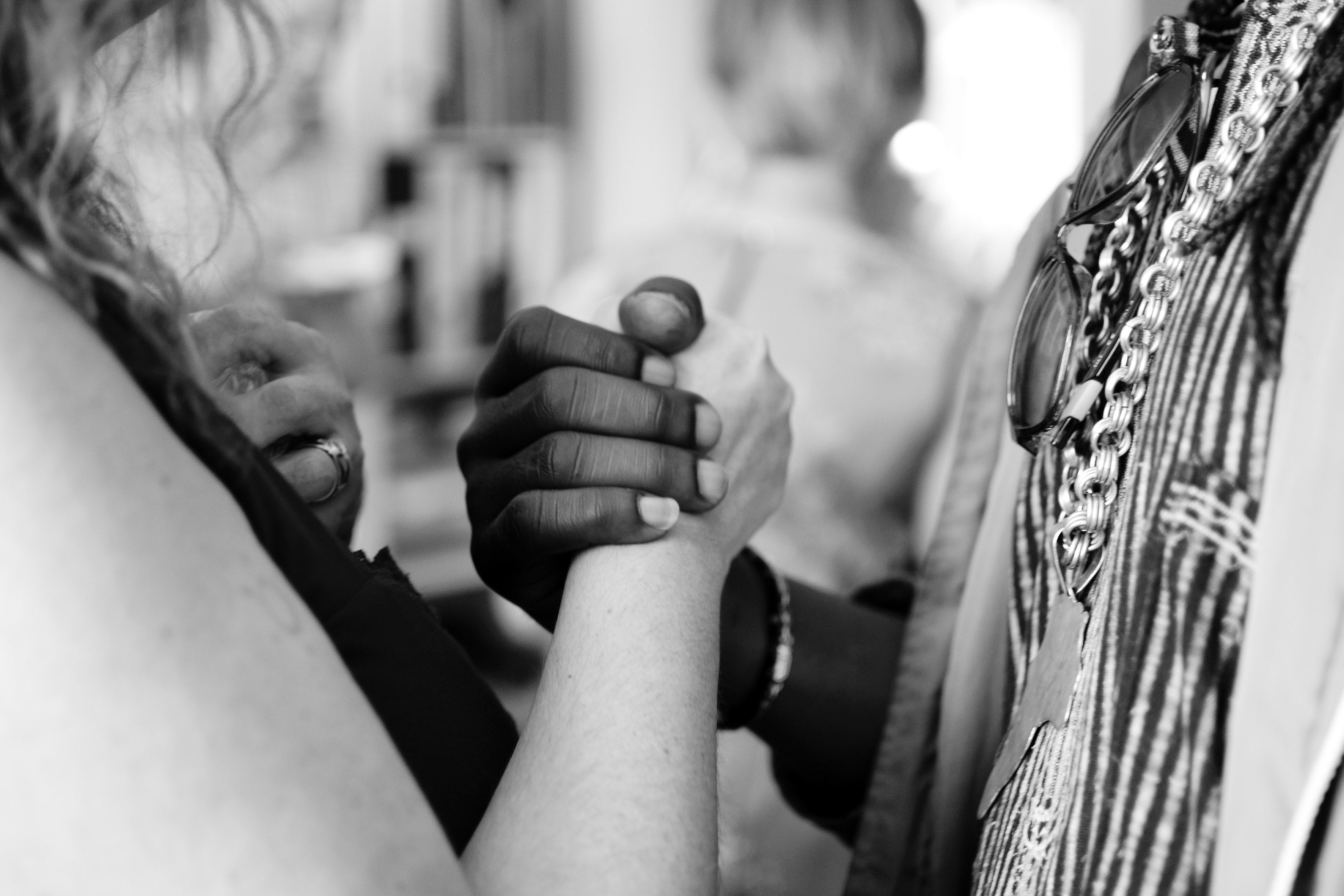 How can you and 
your Organization 
better apply the 
victim-centred approach?
TOGETHER,
WE WILL MAKE A DIFFERENCE.
Thank you for your participation today.
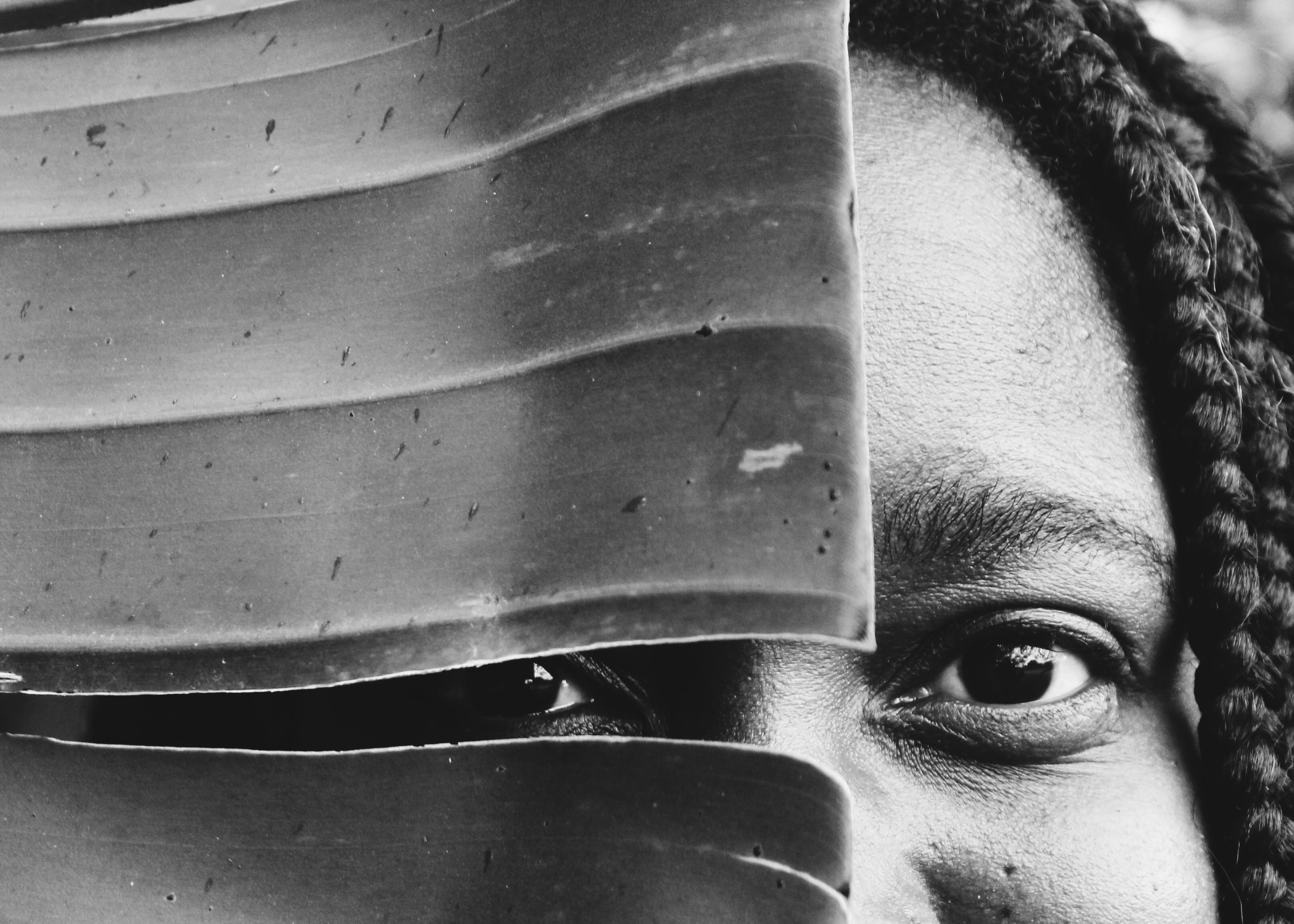 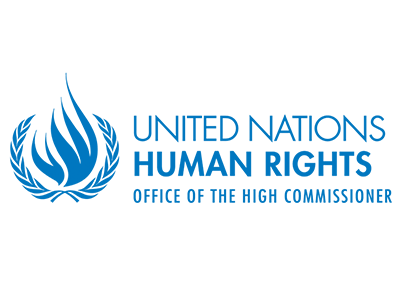 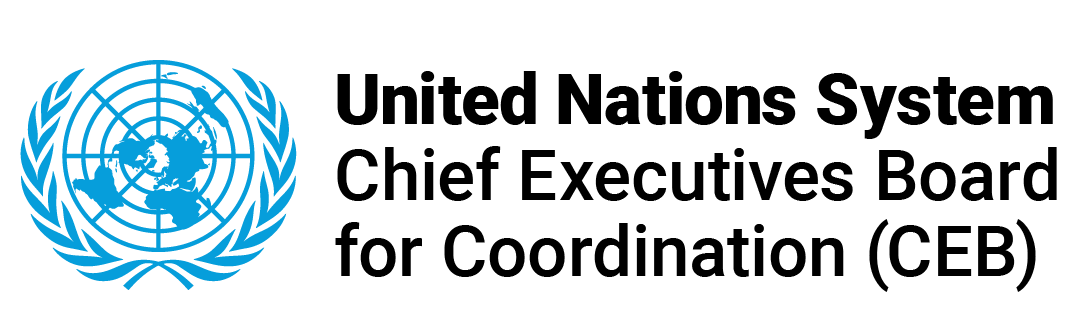 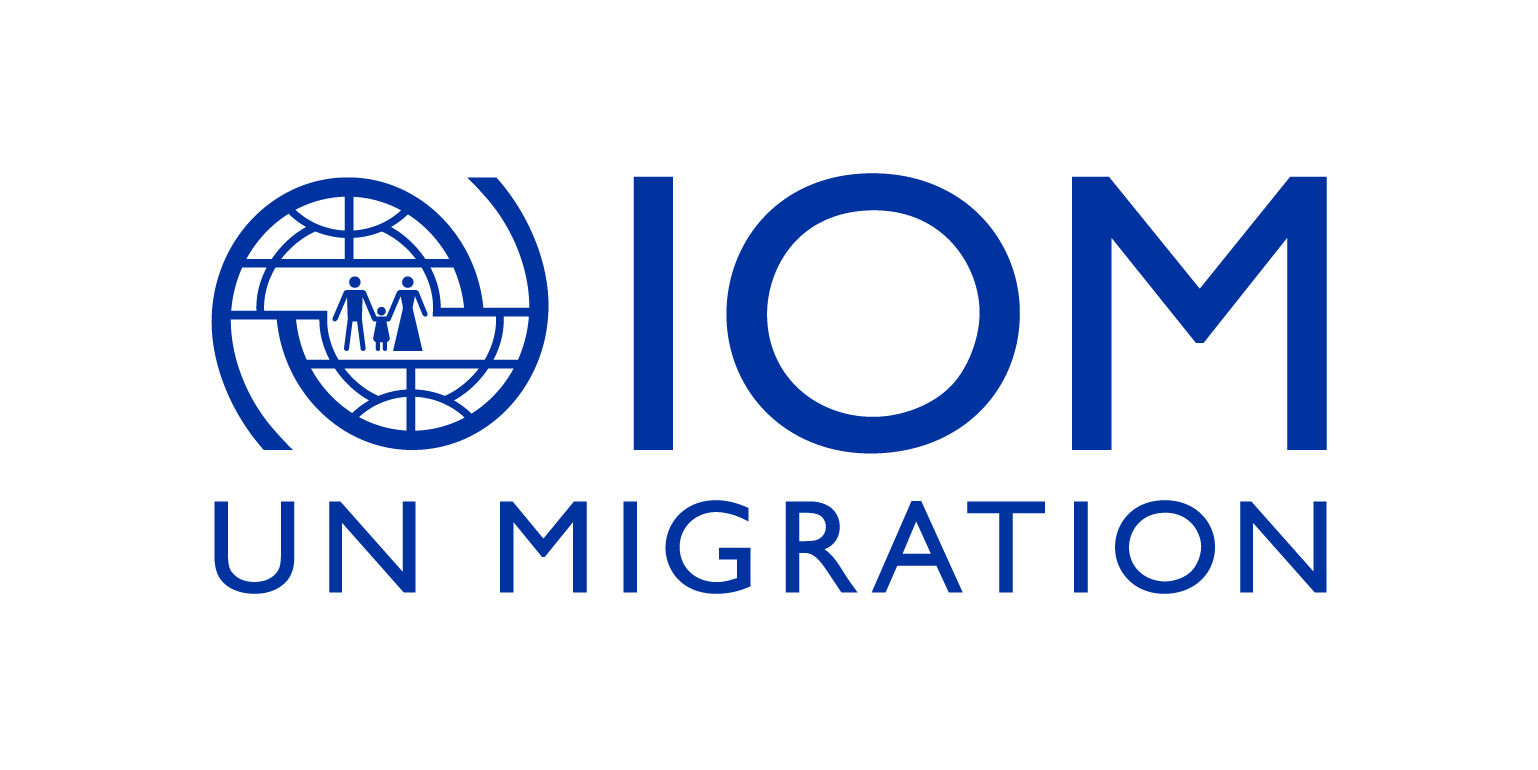 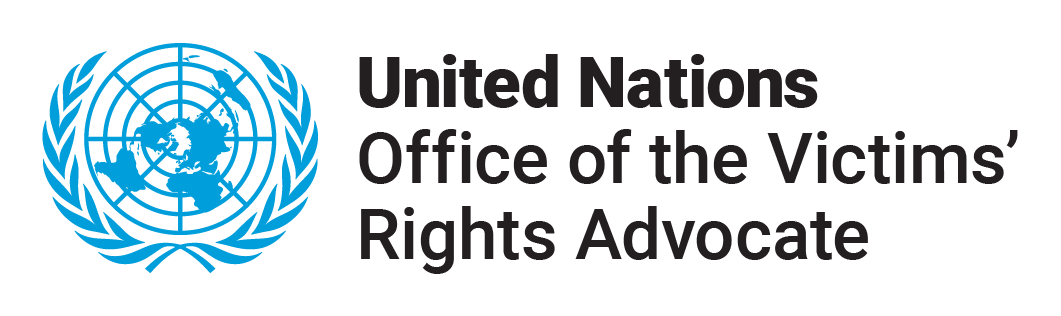